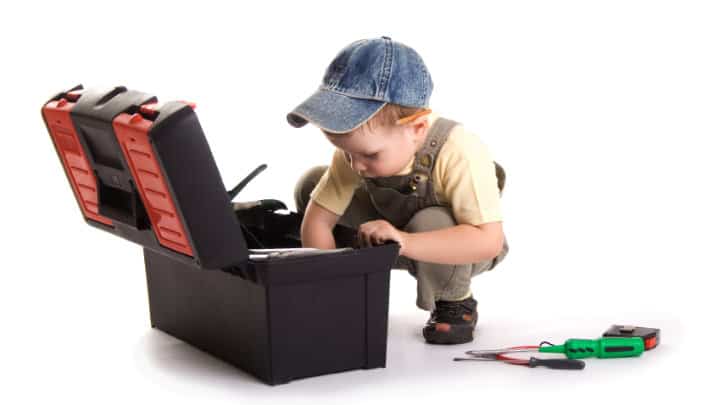 BUILDING YOUR PARENTING TOOLBOX
SESSION 3: Tools for self-drive and academic success
Diana Mayer, LCMFT
HOW DO YOU DEFINE SUCCESS?
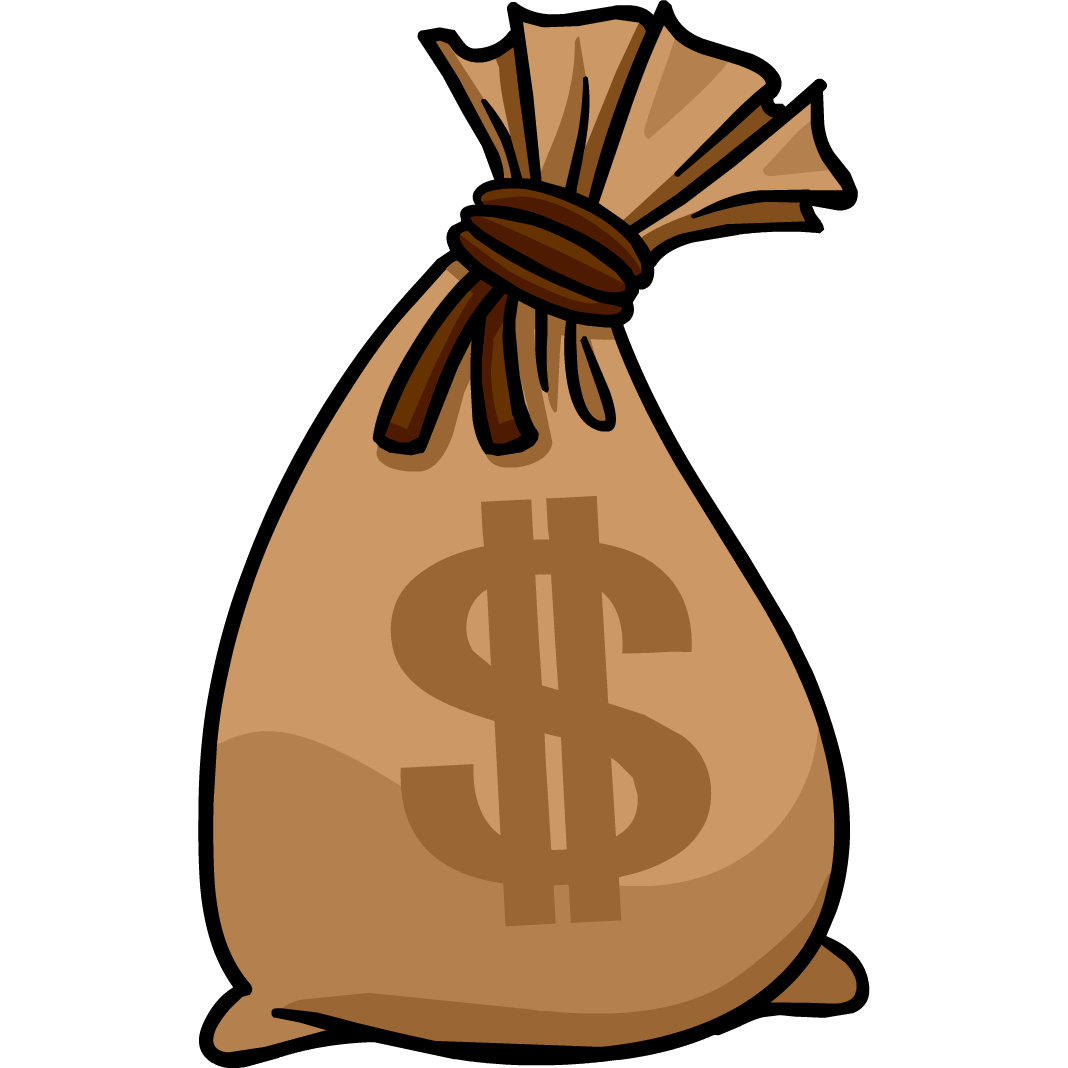 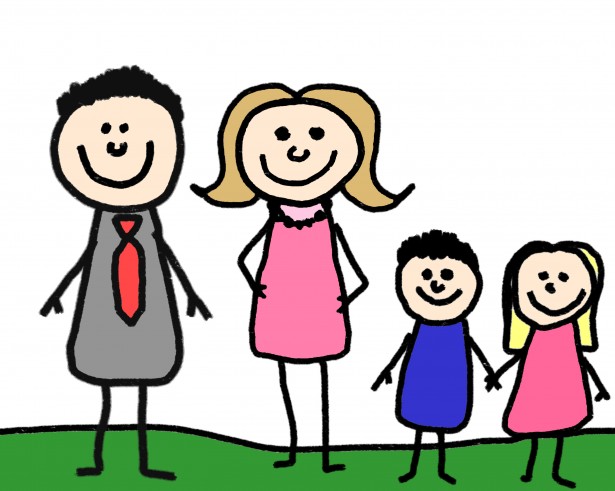 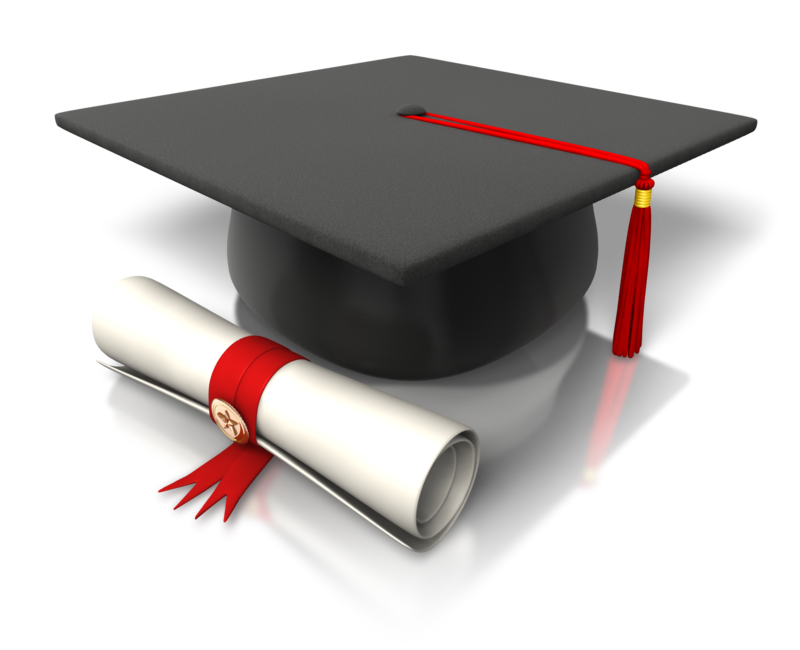 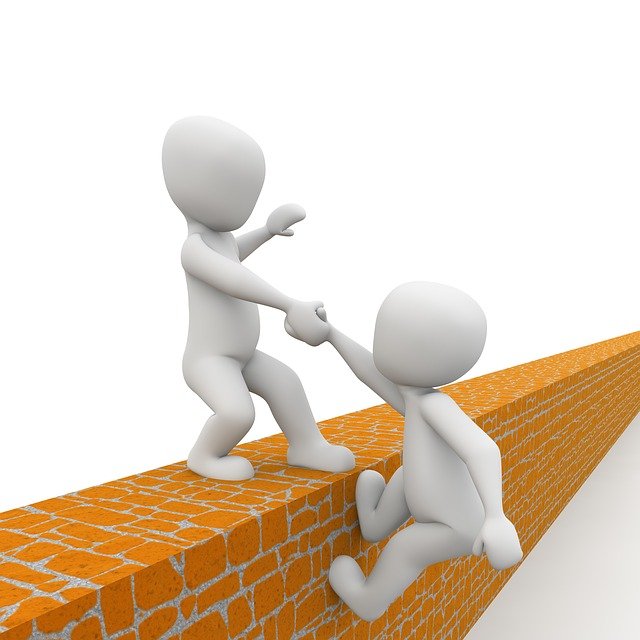 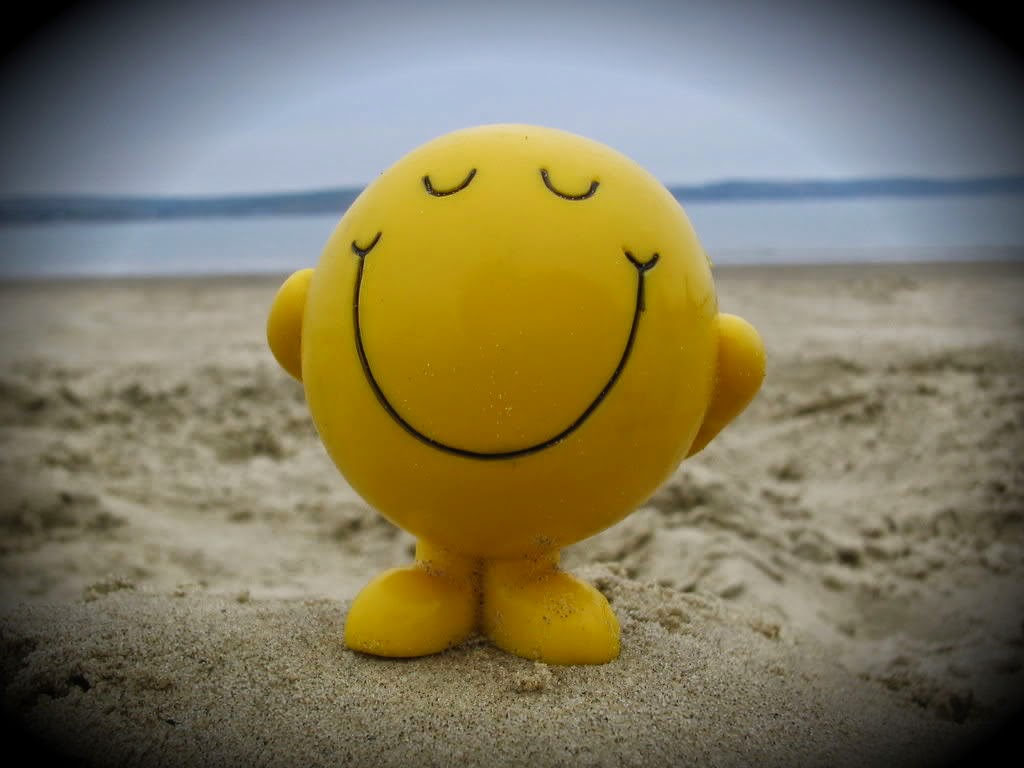 [Speaker Notes: Understanding how our brain is wired to regulate emotions, helps parents react better to their kids’ emotional outburst, and helps kids understand themselves better. It empowers them to take charge!
The brain is an incredibly complex organ; we’ll focus only in two parts of the brain: The Amygdala, and the Pre-Frontal Cortex (use hand gesture to represent). The Amygdala is the “alarm system” of the brain; it reacts to perceived danger and automatically responds with fight, flight, or freeze response (give examples of bear on hike and how Amygdala automatically makes us run or play dead. We don’t want to engage in conversation with the bear). The Pre-Frontal Cortex (PFC) or “smart part of the brain”, is what we use to problem solve and think-things through (executive function). When the Amygdala gets triggered, it highjacks or disconnects the PFC. Because of that, when a child reacts to perceive danger (fear or anger), that child is not processing information properly or thinking clearly about his behavior. 
***The only way to engage the PFC is to sooth the Amygdala first!]
FALSE ASSUMPTIONS (Stixrud & Johnson)
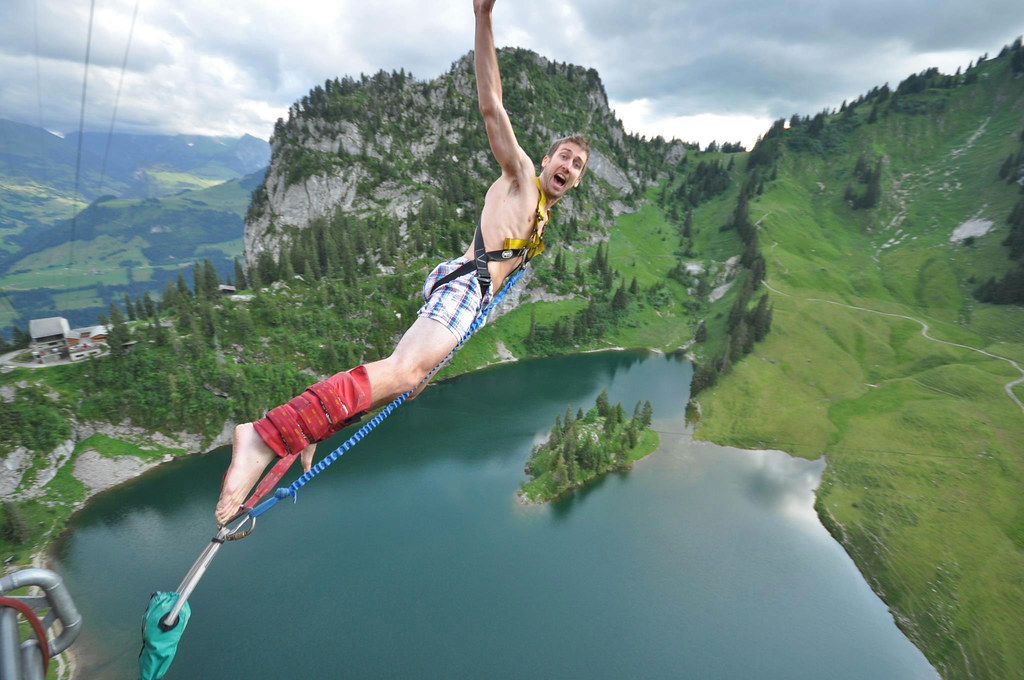 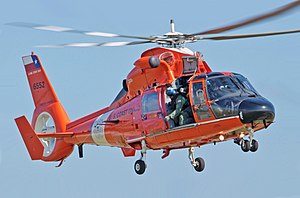 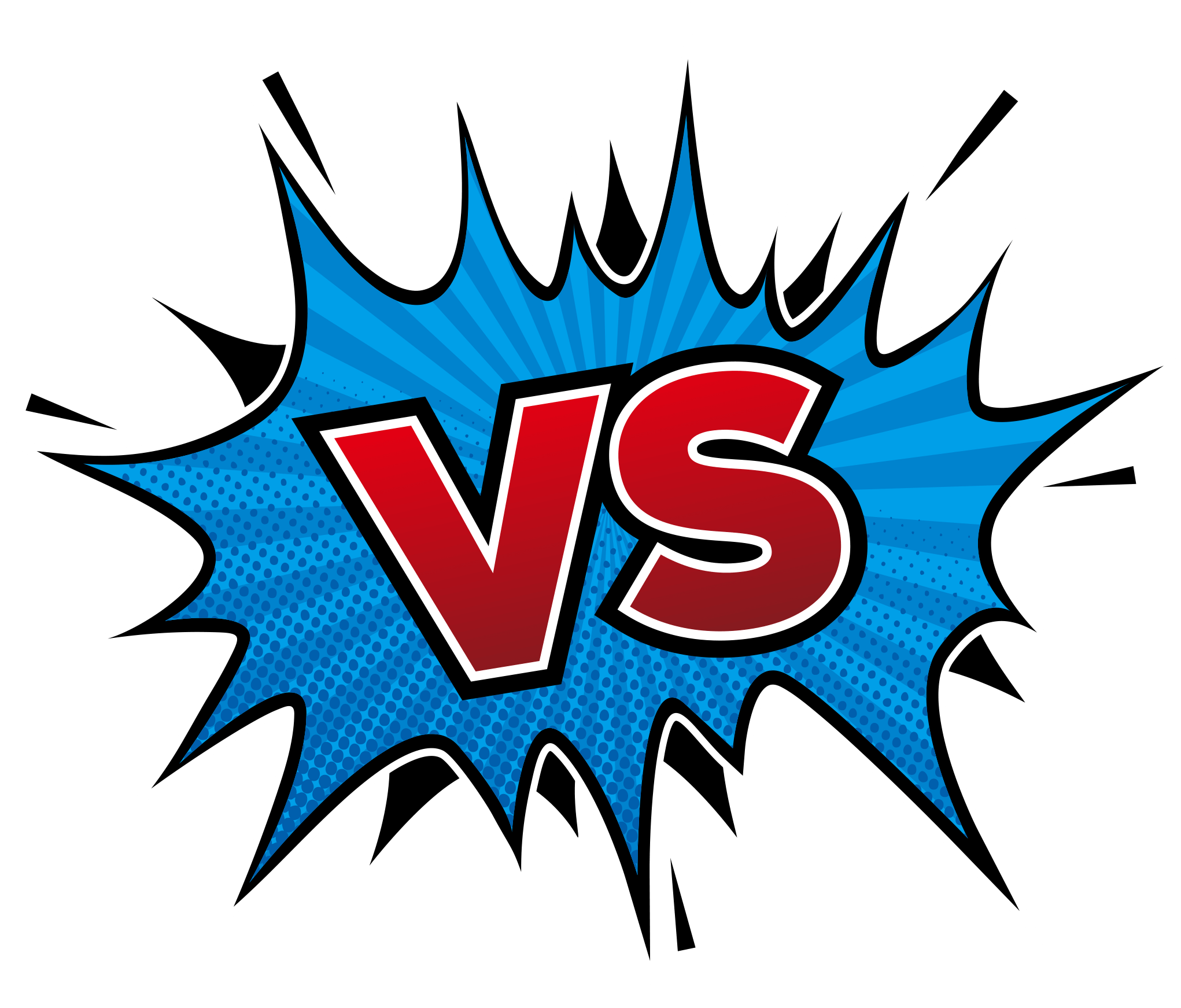 PARENTING FROM FEAR
PARENTING FROM TRUST
THE KEY TO SELF-DRIVE
WHAT IS GETTING IN THE WAY?
HOW TO?
VOLUNTEERING IDEAS
BOOKS
The Self-Driven Child. The Science and Sense of Giving your Kids Control Over Their Lives. William Stixrud and Ned Johnson.
How to Raise Successful People. Esther Wojcicki
The Self-Motivated Kid: How to Raise Happy, Healthy Children Who Know What They Want and Go After It (Without Being Told). Shimi Kang
Smart But Scattered: The Revolutionary "Executive Skills" Approach to Helping Kids Reach Their Potential. Peg Dawson and Richard Guare
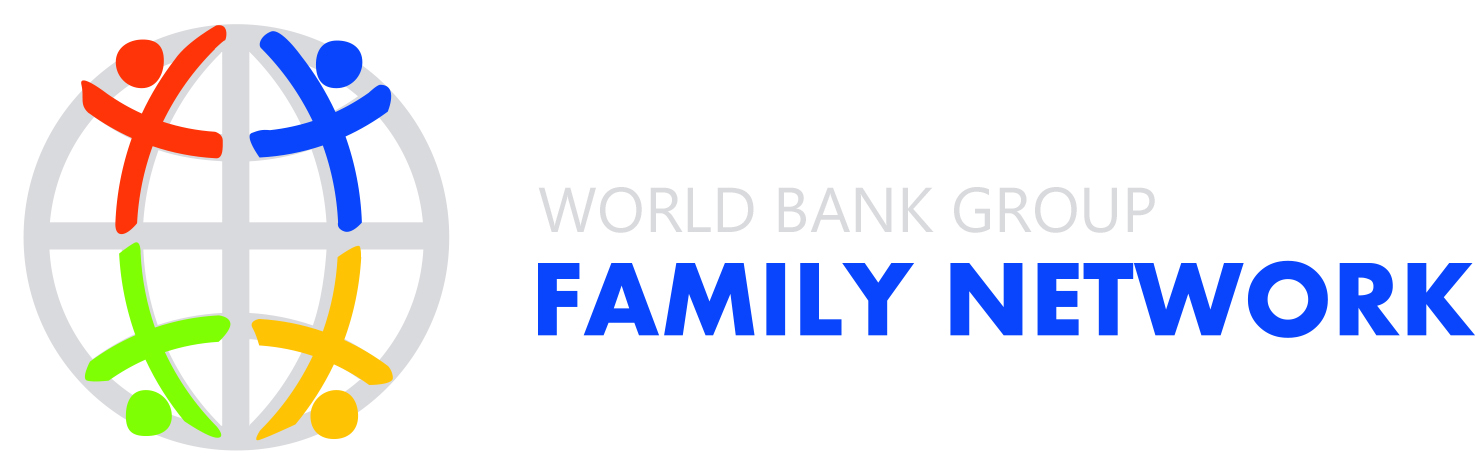 Welcome  -  Support  -  Advocate
Regional Champions Onboarding
Contact the Family Consultation Service at
familyconsultationservice@wbfn.org
+1-202-458-5550

www.wbfn.org
Session 1
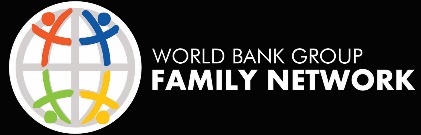